Визитная каточка
Денисова Наталья Ивановна воспитателя
ОДО МАОУ Аромашевская СОШ им.В.Д  Кармацкого детский сад “Сказка”
«Я- воспитатель и этим горжусь,
 что вместе с детьми жить на свете учусь,
Да, я актриса многих ролей.
Но главная роль заменять матерей.»
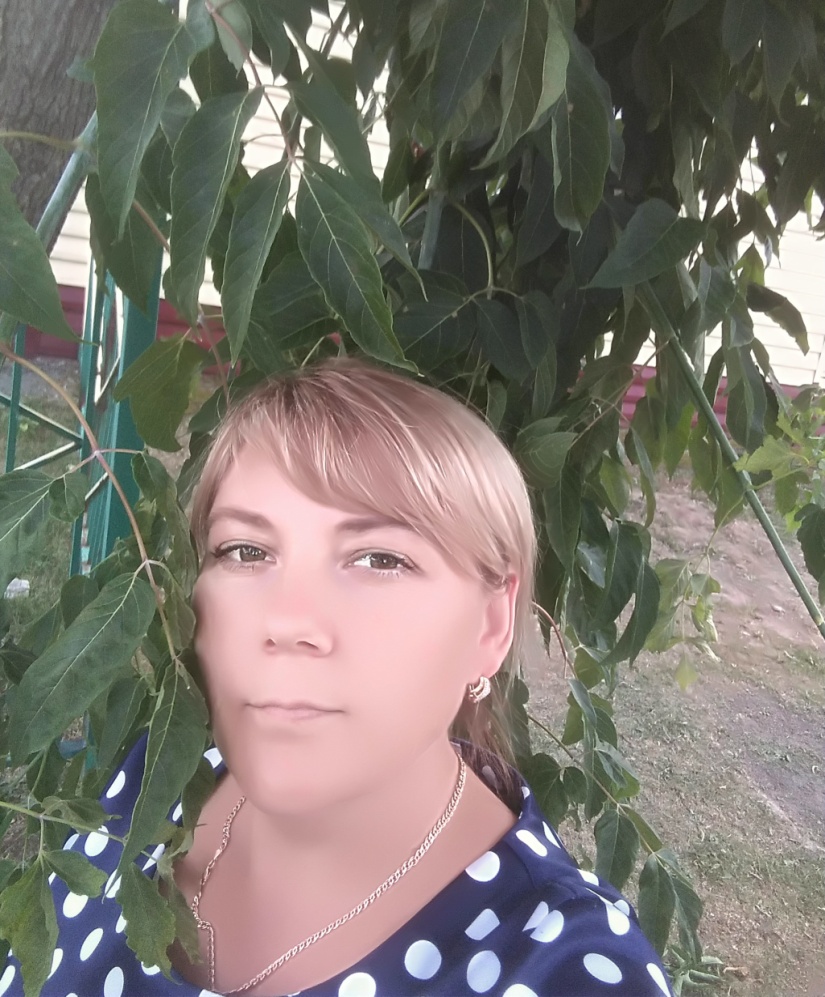 ДенисоваНатальяИвановна
Немного о себе.
В- есёлаяО- тзывчиваяС- мелаяП- орядочнаяИ- скреняяТ- ворческаяА- ктивнаяТ- ерпеливаяЕ- щё очень доброжелательнаяЛ- юблю детейЬ- мягкая
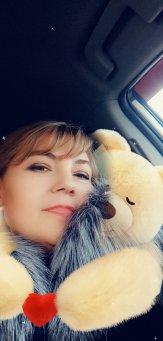 Только здесь ты можешь перевоплотиться!!!
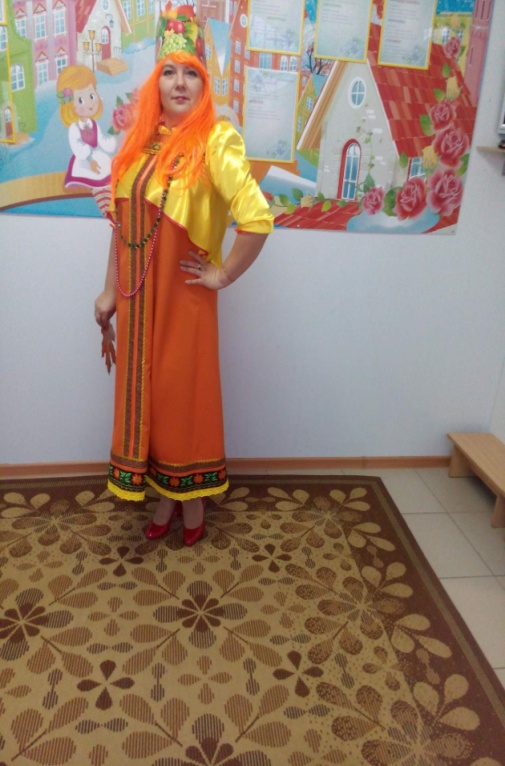 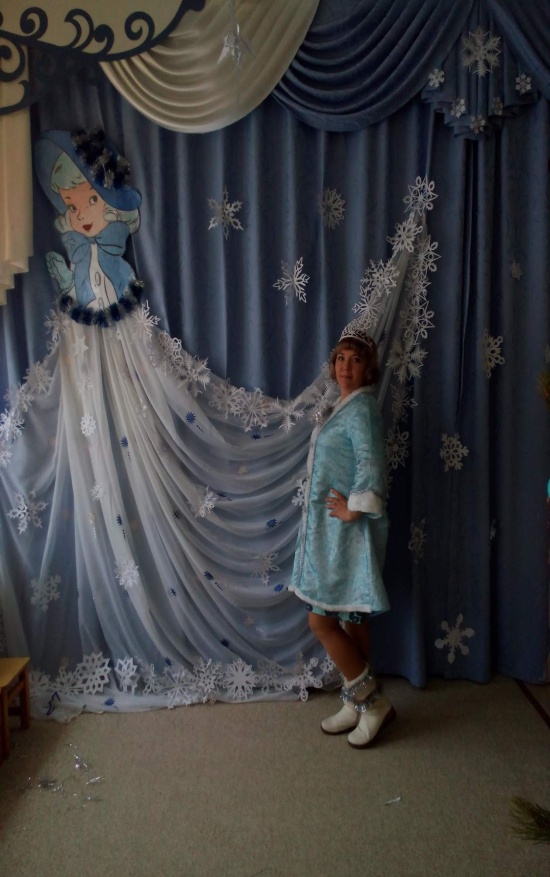 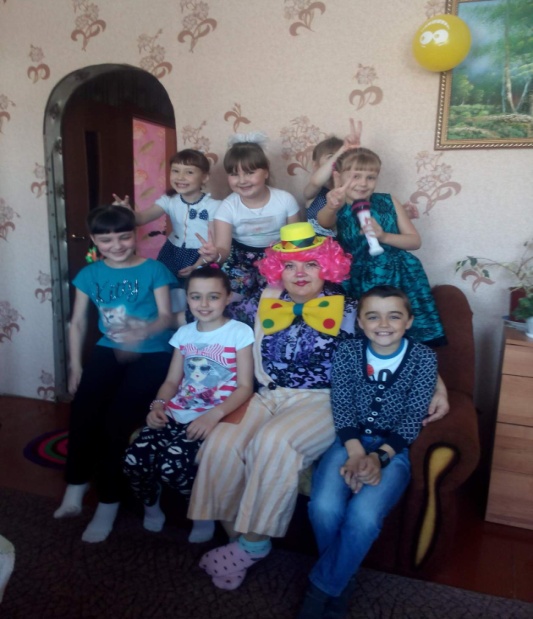 Есть такая профессия – воспитывать и учить детей. И выбрав её, я осознанно вступила на нелёгкую дорогу.


У каждого из нас, воспитателей, по - разному складывается судьба в профессии. Современный воспитатель - это педагог, не только выполняющий свои обязанности, но находящийся в бесконечном поиске.
Каждый ребёнок уникален и неповторим. За день должна перевоплотиться я…
 Кто же я? 
Я – современный воспитатель. 
Художник и чтец. 
Могу я петь и танцевать, 
Героев разных изображать.
 Могу я шить и вышивать. 
Могу помочь ребёнку 
Мир окружающий познать
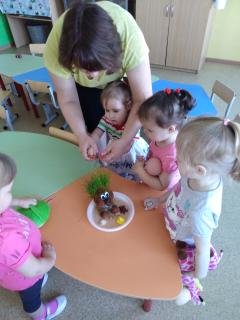 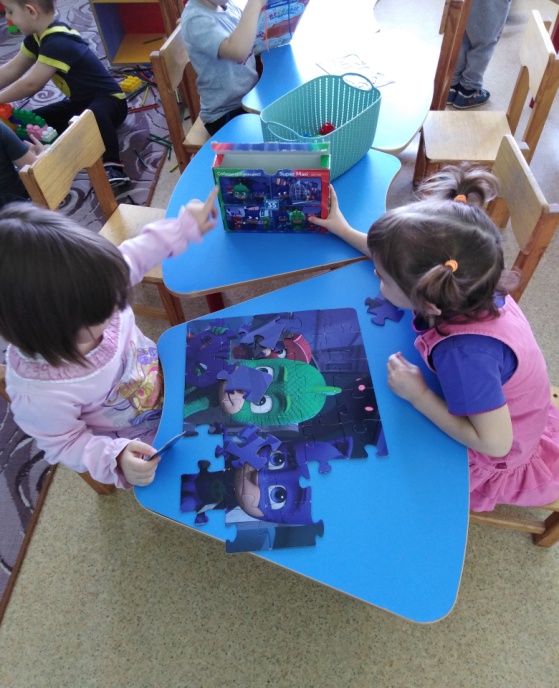 Каждый из воспитателей избирает свои ориентиры и направления в работе. Поиск собственных решений труден. И перед каждым новым рабочим днём я всегда размышляю: как сделать деятельность детей интересней и эффективней, увлечь, заинтересовать.